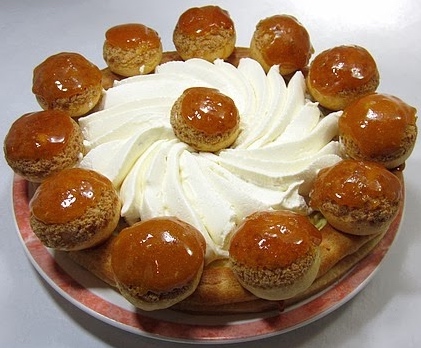 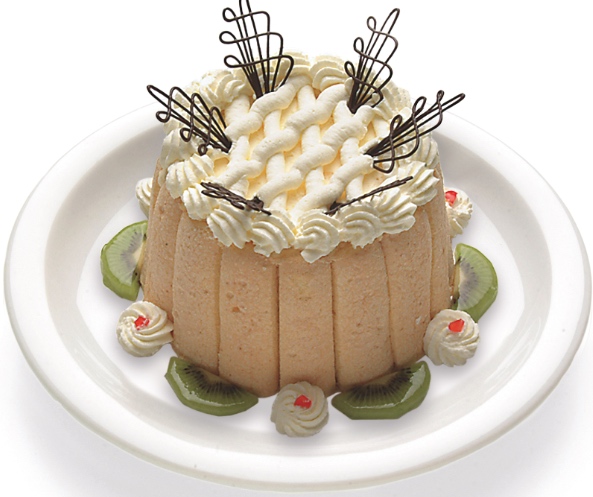 Tourtes, tartes et tranches
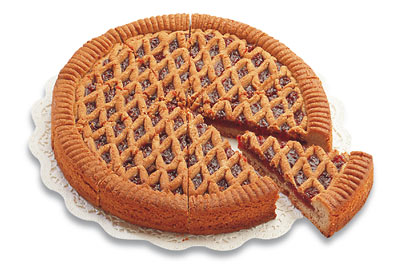 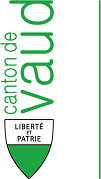 Cardinaux Yan
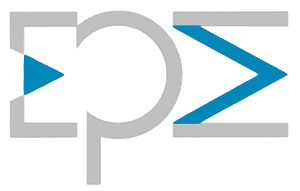 Définition
Il est difficile de faire une distinction claire entre les dénominations tartes, tourtes et gâteaux
Ces expressions sont utilisées différemment selon les régions, et jusque dans les livres professionnels
En principe, en France on parle de tarte lorsqu’il y a un fond de pâte entouré d’un rebord et recouvert d’une garniture sucrée
Une tourte est similaire mais avec une garniture salée (semblable à la quiche), qu’on appelle gâteau en Suisse, où l’on parle de tourte pour ce que les Français appellent gâteau (Forêt-Noire p.ex.), un terme qui, en France, comprend même les cakes, strudels, vacherins, etc.
Définition
Le choix de ces pâtisseries sucrées est très grand, et leur présentation laisse libre cours à la créativité, à condition de tenir compte de l’harmonie et du bon goût
En plus des formes rondes courantes, on peut préparer des tourtes et tartes de toutes formes
La forme allongée (pour des tranches) est idéale pour le service lors d’un banquet
Tourtes, tartes et tranches
Répartition des tourtes
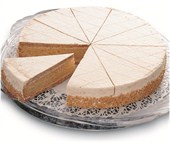 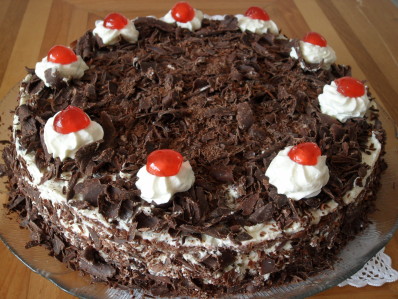 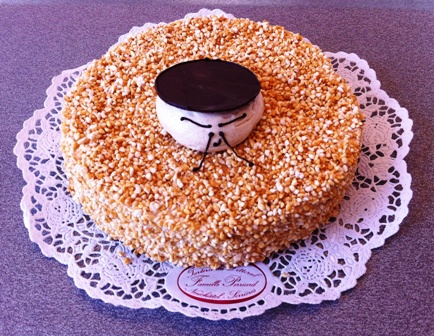 Tourtes fourrées
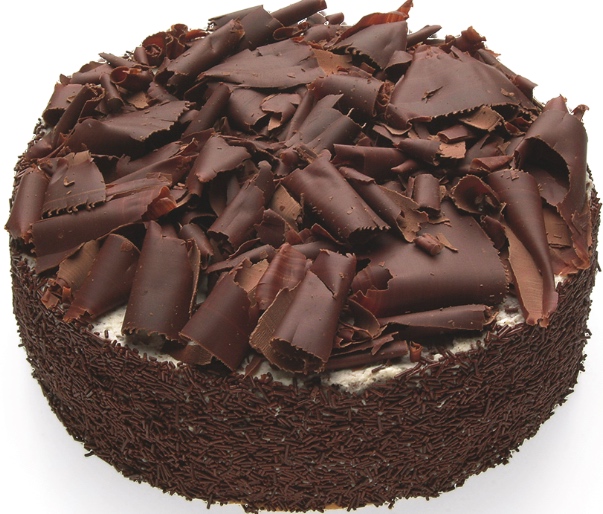 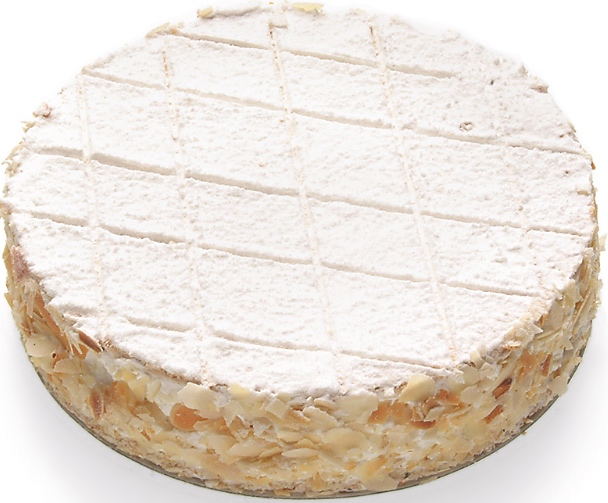 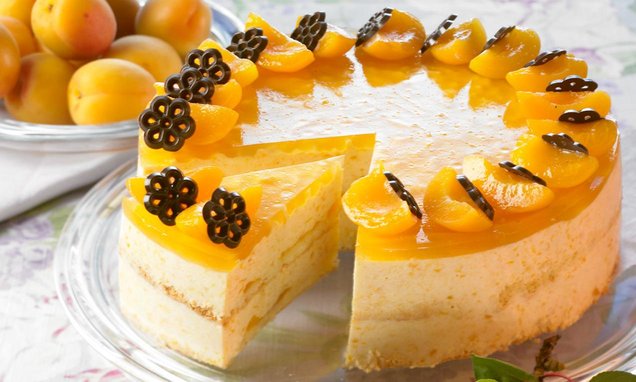 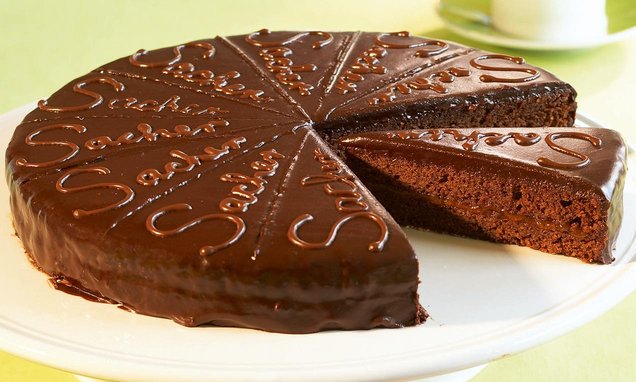 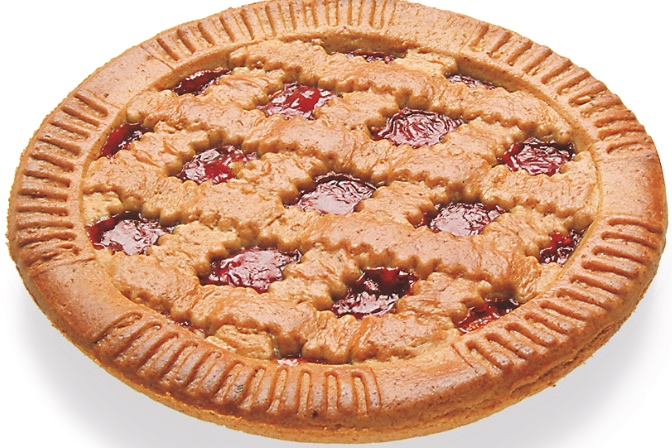 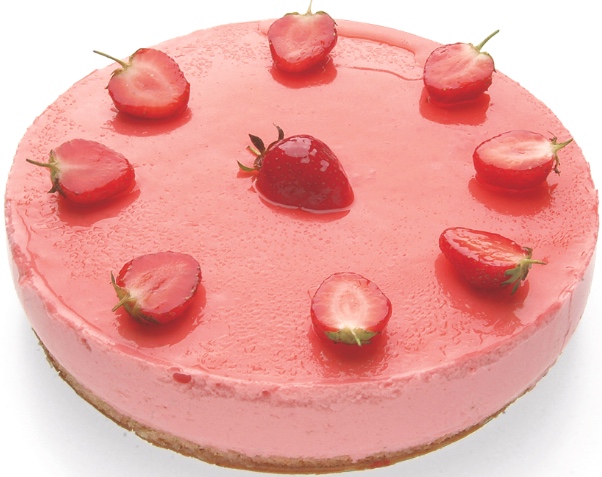 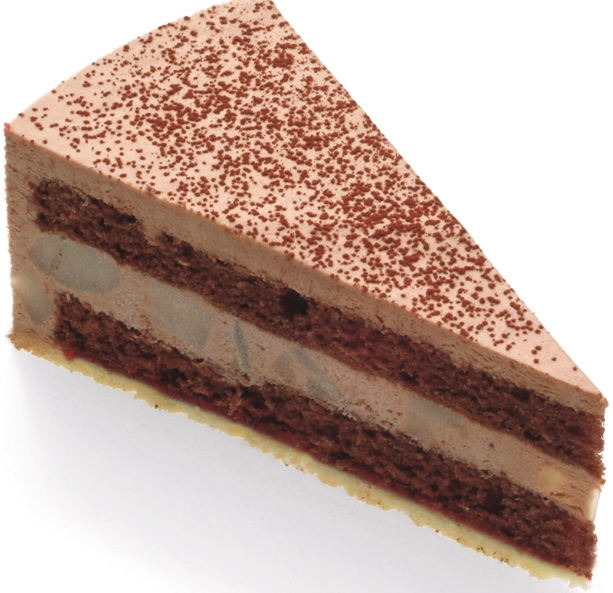 Tartes
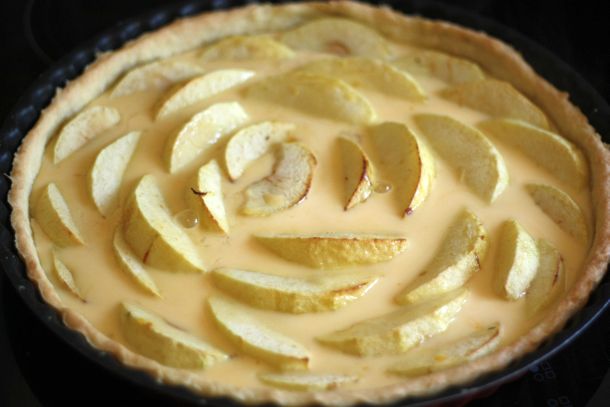 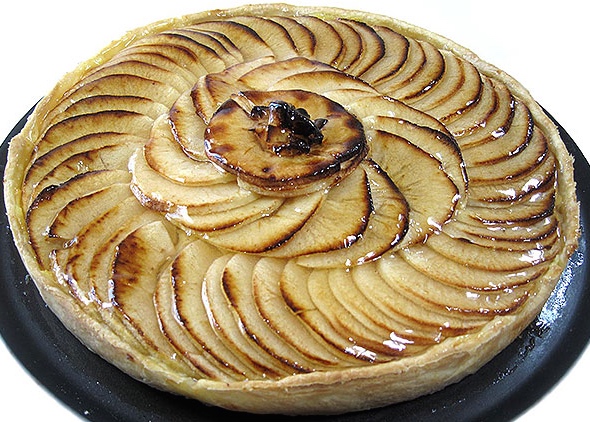 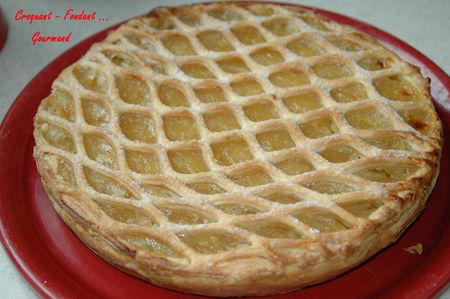 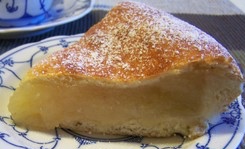 Tartes
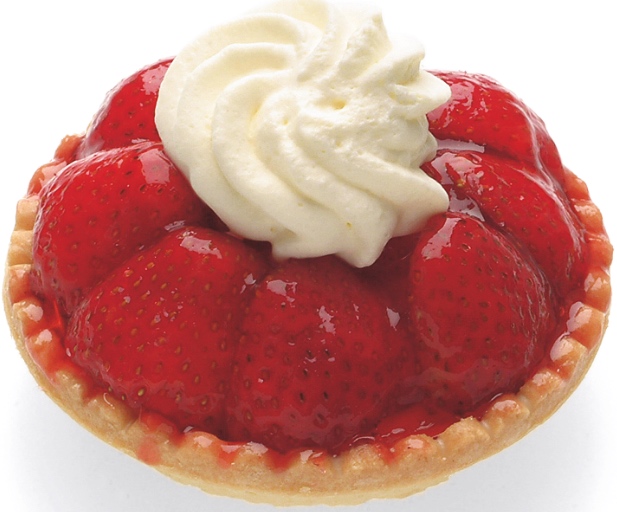 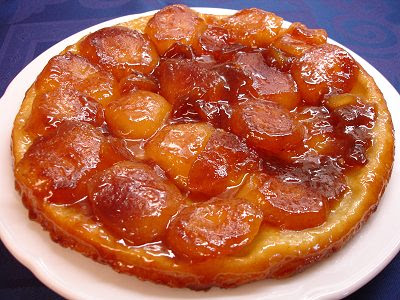 Spécialités de saison ou de fête
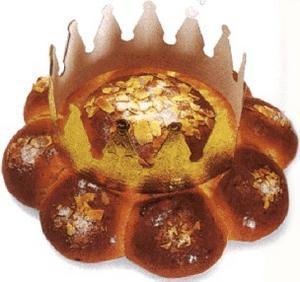 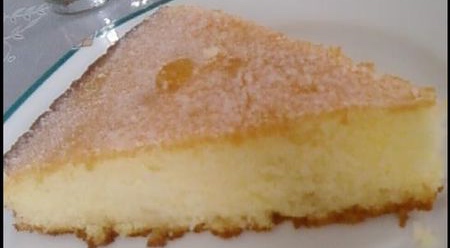 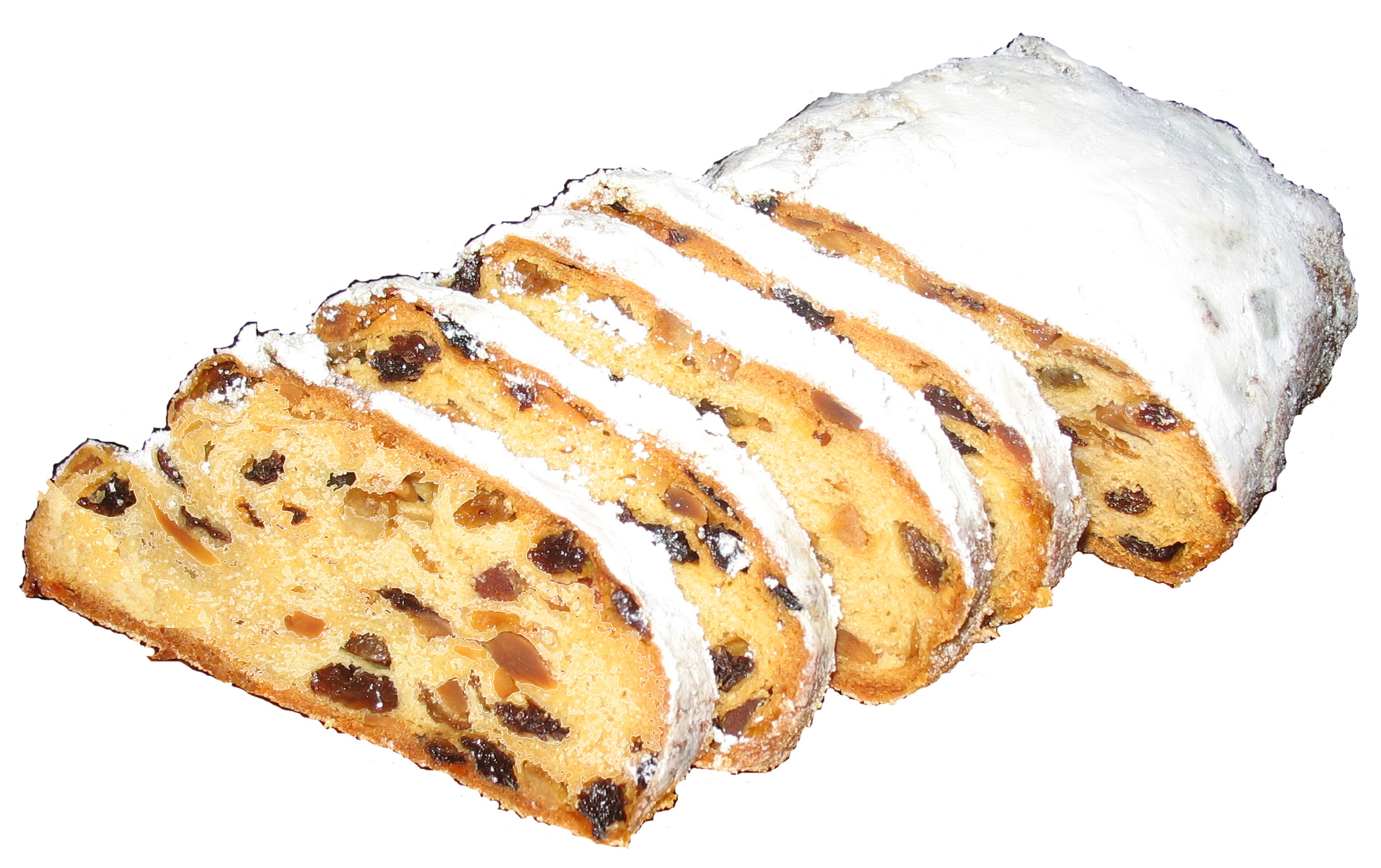 Entremets à la crème et aux crèmes
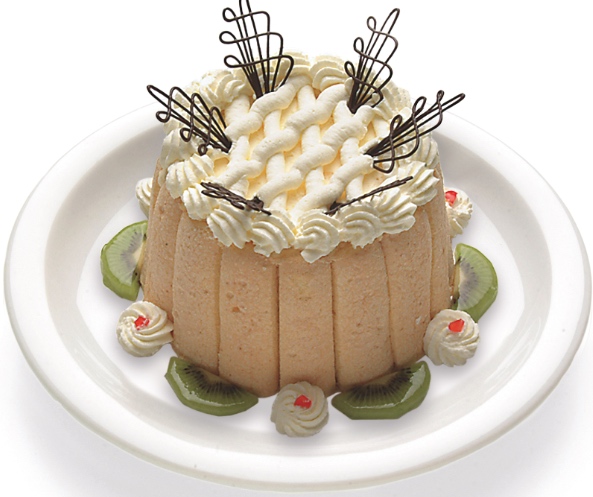 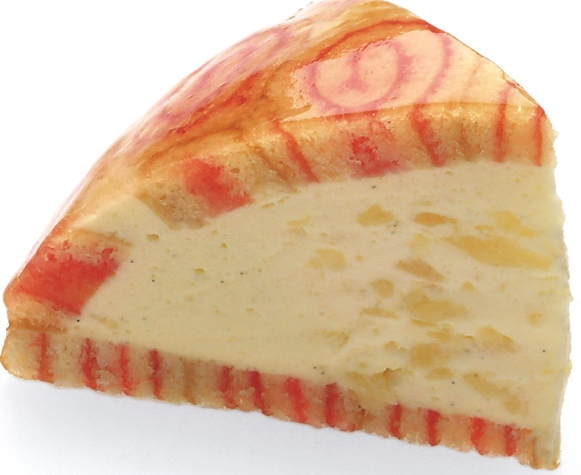 Entremets à la crème et aux crèmes
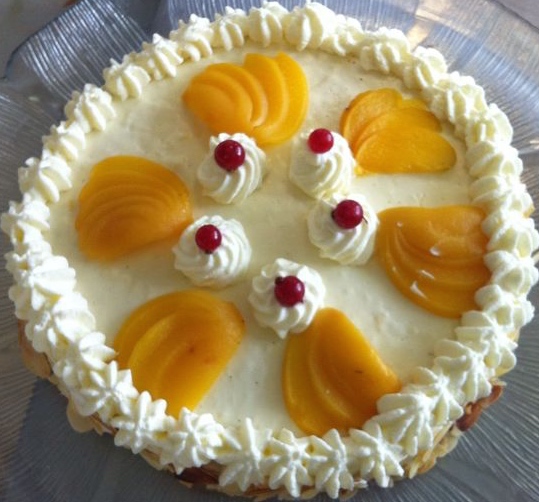 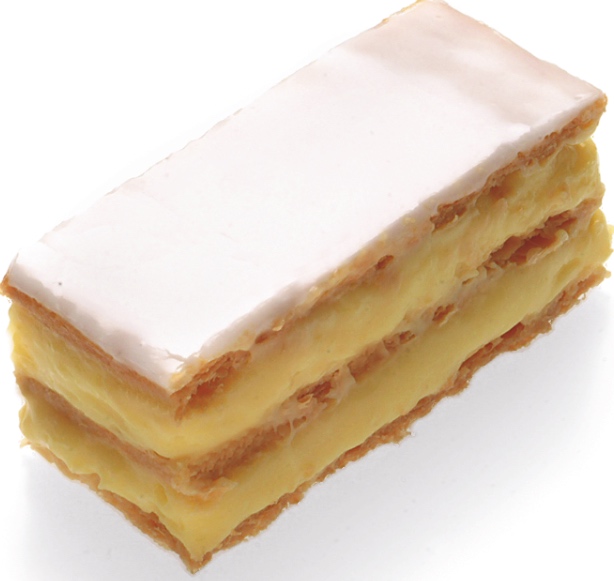 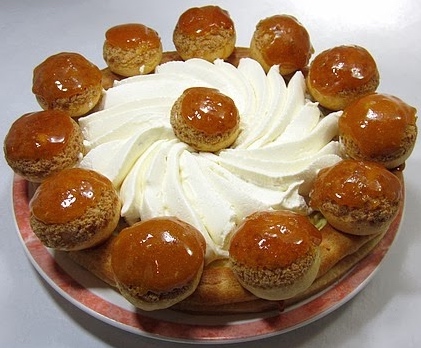